Week 7
Antiprotozoal drugs
Class of pharmaceuticals used in treatment of protozoan infection. 
Protozoans have little in common with each other (for example, Entamoeba histolytica, an unikont eukaryotic organism, is less closely related to Naegleria fowleri, a bikont eukaryotic organism)
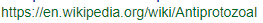 There are many protozoans living in the gastrointestinal system and circulatory system
   Gastrointestinal protozoans: Eimeria (coccidia), Giardia, Cryptosporidium, Entamoeba, Trichomonas (some important species in urinary tract-GI).
O GI and liver diseases: Histomonas.
o	Circulatory system: Babesia, Theileria and Trypanosoma o	Yemek borusu, iskelet ve kalp kasında karşılaşılanlar: Sarcocystis türleri.
According to the type of protozoa
Drugs for Coccidiasis
Drugs for Anaplasma
Drugs for Babesia
Drugs for Theilerialara 
Drugs for Histomonas
Drugs for Tripanosoma
Drugs for other protozoons
Drugs for Coccidiasis
Acute invasion and destruction of intestinal mucosa by the protozoa of Eimeria and Isospora
Parasite replication in host cells-extensive damage to the intestinal mucosa

Rabbits-kidney
Goose- kidney tubules
Cattle, sheep, goat, dog, cat, poulty- intestinal epithelial cells

Isospora- cat,dog, human
Eimeria-rest
Coccidial cycle
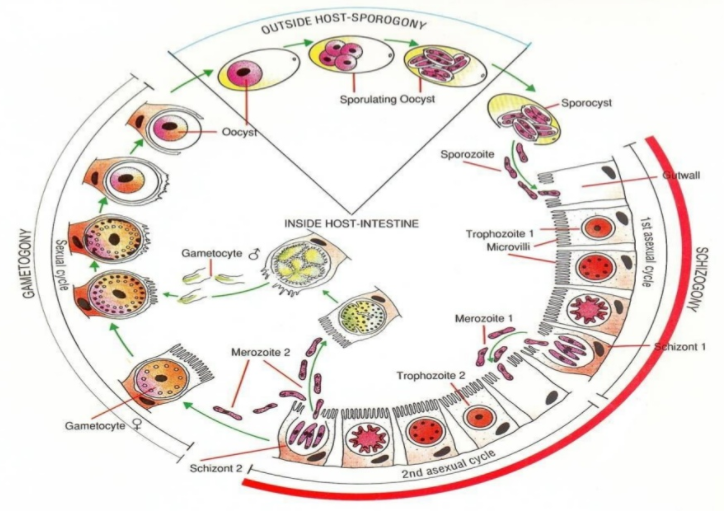 Clinical disease occurs only after ingestion of relatively large numbers of sporulated oocysts.
Coccidiosis
Clinical signs include diarrhea, fever, inappetence, weight loss, emaciation, and in extreme cases, death
Usually subclinical. 
Coccidiosis is an economically important disease of cattle, sheep, goats, pigs, poultry, rabbits
Coccidia are host-specific, and there is no cross-immunity between species of coccidia.
Commonly in young animals housed or confined in small areas contaminated with oocysts.
opportunistic pathogens- virulence- influenced by various stressors (conditions of poor nutrition, poor sanitation, or overcrowding, or after the stresses of weaning, shipping, sudden changes of feed, or severe weather)
Destruction -intestinal epithelium- underlying connective tissue of the mucosa. 
Hemorrhage-lumen of the intestine, catarrhal inflammation, and diarrhea. 
Signs - discharge of blood or tissue, tenesmus, and dehydration.
Serum protein and electrolyte concentrations (typically hyponatremia) may be appreciably altered
There are many types of coccidia that cause coccidosis in the digestive tract of animals, especially in chickens and in the villages; Some types of coccidiosis encountered in animals are as follows.
Chicken: Eimeria tenella (intestinal coccidiosis), E. necatrix (intestinal coccidiosis), E.brunetti, E. acervulina, E. mivati, E. maxima, E. mitis, E. praecox, E. hagani, Wenyonella gallinae, Cryptosporidium tyzeri ; especially the first six (Eimeria tenella, E. necatrix, E.brunetti, E. acervulina, E. mivati, E. maxima) are more important than others in terms of their ability to make or effect and economic direction.
Hindi: E. adenoides, E.dispersa, E. gallopavonis, E. meleagrimitis, E. meleagridis, E trochunda, Cryptosporidium meleagridis; the first four of these are more important than others. E. adenoides and E. gallopavonis affect the lower part of the ileum, the blind intestine and the smooth gut. E. meleagrimitis causes disease in the upper part of the small intestine. E.dispersa is the upper part of the small intestine.
Goose and duck: E.anatis, E.anseris, E.parvula, E.nocens, E. saitamae, E.stimmosa, E. truncata, Tyzzeria perniciosa. From these, E. Truncata causes disease; The causative agent is caused by the kidneys, unlike other wings. Other factors lead to intestinal coccidiosis. In the ducks, parasites in Eimeria, Tyzzeria and Wenyonella lineage can infect the entire intestine.
Pigeon: E. columbae, E. tropicalis, E. columbarum.
Quail: E.dispersa, E.lettyae.
Pheasant: E. colchici, E. dyspera, E. duodenalis, E. lanigeroni.
Cattle: There are 17 species of Eimeria that cause coccidiosis in cattle; the main ones are: E.zuernii, E. canadensis, E.cylindrica, E. bovis and E.ellipsoidalis.
Sheep: There are 15 species of Eimeria, the most important being E.ovina, E.parva, E.ninakohlyakomovae (E.ovinadalis), E.intrica, E.candalallis.
Goat: There are at least 10 species of cocci, the most important of which are E.ninakohlyakimovae, E.arloingi, E.aljievi, E.Christiane.
Horse: E.leuckarti, E. coli, E. uniungulati.
Dog and cat: Isospora bigemina, I.felis, I.rivolta, E. canis, Sarcocystis bertrami, S.bigemina, S.cruzi, S.bovifelis, S.hirsuta, S.tenella.
Rabbit: E.elongata, E.flavescens, E.exigua, E.media, E.intestinalis, E.Magna, E.perforans, E.stiedae (liver).
Rat: E.separata, E. miyairii.
Fish: : E.aurata, E.carpelli, E.cyprini, E.subepithelialis, E.truttae
Coccidiosis is primarily a disease of young birds but can occur in older stock if they have not acquired immunity to infection.
The agents who destroy the coccidial population are termed as coccidiocidal and agents who prevent the replication and growth of coccidial population are known as coccidiostatic. 
To make the anticoccidials effective, it should be used prophylactically instead of therapeutically. 
Some anticoccidials show strong activity during the sexual cycle i.e., day 5 and 6 and during these days signs of anorexia and hemorrhage appear so initiating anticoccidials treatments during these days will provide more benefit. 
Anticoccidials are used usually in starter rations for meat type birds raised under floor-pen management.
Anticoccidial drugs
Sulfonamides (sulfaguanidine, sulfadimidine, sulfaquinoxalin, sulfadimetoxine)
Primidines (amprolyum, diaveridine, primetamine, dimetialium, beklothiamine)
Dinitro compounds (nicarbazine, nitrofenide, dinitolmide, aklomide, nitomide, dinitrobenzamide)
Nitrofurans (furazolidone, nitrofurans)
Quinolones(decoquinate, buquinolate, atovakuone, nekuinate, methylbenzoate)
Pyridinols (clopidole)
Ionophores (monensin, lasalocide, salinomycin, maduramycin, narasine, semduramycin, alborixile)
Benzeneacetonitrils (diklazurile, klauzuril)
Others (robenidine, arpinoside, halofuginone, etopabate)
Sulphonamides
Sulphadimidine, sulphaquinoxaline, sulphadimethoxine, sulphanitran and sulphaguanidine. 
Broad spectrum of activity - eimerian species 
Coccidiostat
Prevention and treatment 
More effective against intestinal than caecal forms of coccidia. 
Stop the onset of the disease - acting against the second generation schizonts of E. tenella and E. necatrix. 
They can act upon first generation schizonts and possibly against sexual stages (higher doses)
Do not impair immunity development.
Sulphonamides
MAO
Similar in structure (structural analogue) of PABA (p-amino-benzoic acid) 
Folic acid utilizing PABA (p-amino-benzoic acid) from growing medium -folic acid is required for growth/replication of DNA
Inhibit bacterial folate synthetase resulting into folic acid is not formed and a number of essential metabolic reactions suffer.
Animals- folic acid supplied in diet- unaffected by sulfonamides. 
Prevent proper development of schizonts. 
Diaminopyrimidines- inhibit the conversion of folic acid to tetrahydrofolic acid - used in combination with Sulphonamides to potentiate their anticoccidial action.
Sulphadimidine: 0.4% in feed or in drinking water as 0.2% solution of the sodium salt. 
Calf and lamb
E. tenella, E. necatrix and other species of coccidia. 
Clinical outbreaks of coccidiosis. 
Interferes with vitamin K synthesis in the intestine- prolongation of blood coagulation time. 
Higher doses - loss of egg production in laying hens and hyperplasia of the somniferous tubules of testicles of male birds.
Sulphaquinoxaline: 0.5% in the feed ; drinking water 0.043% (two durations each for 2 days with 3-5 days intervals)
Active against E. acervulina in addition to E. necatrix and E. tenella. 
Inhibitory effects on schizogony. 
Higher dose for long duration- multiple hemorrhages in many organs accompanied by necrotic lesions in the spleen, hypoplasia of bone marrow and agranulocytosis- vitamin K metabolism. 
6 days withdrawal premarketing requirement
Pyrimidine derivatives- Amprolium
Quarternized derivative of pyrimidine- [1-(4-amino-2-n-propyl-5-pyrimidinylmethyl)-2-picolinium chloride hydrochloride]
Structurally similar to thiamine (vitamin B1) and is a competitive thiamine antagonist.  
Blocks the thiamine transporter of Eimeria species. This vitamin (thiamine pyrophosphate) is a cofactor of several decarboxylase enzymes which play role in cofactor synthesis.
By blocking thiamine uptake it prevents carbohydrate synthesis.  coccidiostat
Relatively high thiamine requirement of rapidly dividing coccidian cells compared with most host cells, the drug has a high safety margin
Amprolium
Most active against E. tenella, E. necatrix and E. acervulina and to lesser extent E. maxima. 
Combination of amprolium with ethopabate, sulphaquinoxaline or even pyrimethamine extended and strengthened the spectrum of activity. 
Effective- 1st generation of trophozoites and schizonts and shows peak activity early in day 3 of cycle- suppresses the sexual stages, gametogony and sporulation of oocyst. 
Development of drug resistance which is a major problem and limiting its use.  
Amprolium is compatible with vitamins, antibiotics, minerals and other ingredients commonly used in poultry ration but it should not be mixed in concentrates containing high levels of choline because of tendency for it to break down into picric acid.
Pyrimidine derivates-Pyrimetamine
Folic acid antagonisyt
Inhibits dihydrofolate reductase
Administered with sulfonamides
Dinitro compounds
Nicarbazine: Equimolecular complex of p, p’-dinitrocarbanilide (DNC) and 2-hydroxy-4, 6-dimethylpyrimidine (HDP). 
Coccidiocidal- against the schizonts appear after the 1st generation
Used as prophylactic but narrow therapeutic index
Broad spectrum activity and effective against all Eimeria spp. 
Feed -0.0125%. 
MAO- paralyze the intracellular energy-supplying ATP which leads to the interruption of cellular energy supply and the cease of function of sodium-potassium ion pump which results in the abundant influx of sodium ions and with them the influx of abundant water which causes the intracellular imbalance of ions in the cells of the coccidia or the rupture of the cells and the death of coccidia occurs. 

Causes depigmentation of eggs, mottled egg yolk and poor hatchability- NOO! laying hens. 
In broilers, a 4 day withdrawal of nicarbazin is required before marketing.
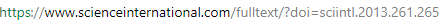 Quinolone
Buquinolate, decoquinate and nequinate-poultry coccidia. 
coccidiostat
Limited absorption- virtually insoluble in water. 
Tissue residues - very low
Act-sporozoite stage of the life cycle of coccidian. 
1st of life cycle-maximum activity. 
Feed on day one of exposure to coccidia to give maximum advantages.
MAO- Disruption of electron transport in cytochrome system of mitochondria in coccidian
Decoquinate- inhibition of DNA synthesis- inhibiting DNA gyrase- not effective in treatment of clinical coccidiosis. 
Not able to give complete control of oocyst production. 
Drug resistance-limited use.
Buquinolate
Broad spectrum of activity
Arrests sporozoite development- does not kill these forms.
0.00825% in the feed. 
Low toxicity, fast elimination rate

Decoquinate
Broad spectrum 
Inhibits sporozoite development. 
0.003% in the feed.
Pyridinols- Clopidol
Clopidol (metichlorpindol or clopindol)
* Broad spectrum activity. 
* Coccidiostatic- Effects sporozoites (more active) or trophozoites-Eimeria. 
* Effective most - Day one of the coccidia cycle
* Holds the sporozoites undeveloped in an epithelial or host macrophages cells- 60 days- latent coccidiosis -drug is withdrawn during the static state
125 ppm in the feed
Last 1-3 weeks of the broiler grow out.
Ionophores
Fermentation products –Streptomyces, other fungi s
Monensin, Lasalocid and Salinomycin
Monensin-broiler chickens- broad spectrum activity against majority of pathogenic species of coccidian+ lack of development of drug resistance.

MAO: 
Facilitate transport of Na+ ion in cells - elevate intracellular Na+ ion conc. 
Inhibition - certain mitochondrial functions- substrate oxidation and ATP hydrolysis. 
Intracellular Na+ ion- exchanges extracellular Ca++ - increases intracellular Ca- cytotoxicity. 
Also facilitation of Ca++ transport in cells- increased intracellular concentration of Ca++ in cardiac and skeletal muscle cells - cytotoxicity.
Monensin
Streptomyces cinnamonensis 
Broad spectrum 
Acts on trophozoites and 1st generation schizonts. 
Activity is generally within 1st 2 days of life cycle of coccidian. 
Protection against all species at 0.01-0.121% concentration in the feed. 
Increase- weight gain and feed conversion 
Suppression of necrotic enteritis
Form complex- sodium and potassium ions in the host and developing parasite. This monensin-cation complex renders membrane permeability to sodium and potassium ions.
Lasalocid- Ca and Mg
Effective at 0.005-0.0075% concentration
Increases weight gain, feed conversion and reduction of the lesion in severe coccidiosis
Different ionic affinities and accepts divalent cations as well as monovalent ions.

Salinomycin- K and Na accumulation
Streptomyces albus. It is more closely related to monensin than lasalocid. 
Anticoccidials activity at 0.01% in the feed

Maduramicin- K and Na accumulation
Most potent among the polyether Ionophores. 
It is given at 5-6 ppm in feed
Severe cardiovascular defects in animal cells.
Benzene acetonitrile derivate- Triazine derivates
Diclazuril, toltrazuril, and ponazuril (primary metabolyte of toltrazuril).
Toltrazuril, the parent drug, has activity on the mitochondria and respiratory chain of some avian coccidian parasites. 
Ponazuril- activity against the plastid body, an organelle of apicomplexan parasites that functions in amino acid synthesis, electron transport, and energy metabolism.
Chlorophyll complex of coccidian organisms (not found in mammals) appears to serve as the receptor for this drug- margin of safety (high)
Effective E. Maxima-zigot, E.brunetti-microgametocyte, E.acervulina-late schizont, E. Tenella-2 generatşion shizont and gametocyte
1 ppm in feed
5 day withdrawal
Others- Robenidine
Guanidine derivative
Broad spectrum coccidiostatic and coccidiocidal drug
MAO-inhibits oxidative phosphorylation in late first generation and second stage schizonts. 
Effect on the gametocytes- maturing first generation schizonts. 
0.0066% mixture in the feed. 
Not used in laying hens
5 day withdrawal period
Others- Halofuginone
Quinazolinone derivative. 
Alkaloid- Dichroa febrifuga- antimalarial activity 
Potent broad spectrum coccidiocidal and coccidiostatic activity against 1st and 2nd generation schizonts. 
Prevention -young birds (up to 12 weeks of age for poultry). 
3 ppm feed. 
Not given to the egg laying birds 
5 days withdrawal period
Management programs- Broiler
Designed to prevent the development of resistance to anticoccidials 
Resulting in better gut health and feed utilization by birds.
Two main programs: Shuttle and Rotation
Shuttle
Use of two or more products during the grow-out of a flock. 
Better results- if either drug was used by itself. 
Principle: Best drug is used for each phase of the grow-out i.e. most suitable drug is used for starter, while another drug is used for grower and finisher.
Starter feed (1-15 days or 1-21 day)
Grower feed (16-65 or 22-35 day)
Finishing feed (upon withdrawal period)
Rotation
Conscious decision is made to change the drug(s) used at a given breeding time i.e. every four months, after two crops, go to a winter and summer program etc. 
Drug groups should be from different groups with different MAOs.
Shuttle programs fit into rotation programs i.e. a decision may be made to use a shuttle program
It is virtually impossible to totally eliminate coccidia in poultry facilities. 
Success in management of anticoccidial drug resistance depends -integrated approach involving management, judicious use of existing anticoccidials, immunological control measures and alternate “drug-free” strategies. 
No new anticoccidials are on the horizon.
Hygiene- 10%ammonia- 2% sodium hydroxide
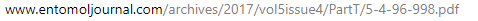 Laying hens
1. Lower concentration (6-22 week)- stop treatment
Once the animals grow-immunity enhanced- duration shortened
Usually immunity is acquired within 14 week (12-16 week)
2. No drug treatment, incase disease emerge-sulfanomide
3. Vaccination- 3 day chicks (feed, water, known amount of oocyte exposure)
Trypanasoma
Diamidine derivate
Diminazene
Pentamidine
Aminofenatridium derivate
Homidium
Dimidium
Prithidium
Quinapiramine derivate
Quinapiramine
Others
Suramine
Nitrofuran
Stibofen
Trypan blue
Trypan red
Trichomoniasis
Imidazole antibiotics
Metronidazole
Ronidazole
Hexamitasis
Furazolidone
Oxytetracycline
Clortetracycline
Ronidazole
Doxicycline
Butynorate
Amebiasis
Metranidasole
Emetine
Iodoclorohydroxyquine
Cloroquine
Furazolidone
Tetracycline, paromamycine
Organic arsenic compounds
Giardiazis
Metranidasole
Ipranidasole
Tinidasole
Quinacrine
Albendasole
Fenbendasole
Febantel
Furazolidone
Sarcocystis
Amprolium
Diclazurile
Halufuginone
Nitazoxamine
Primatamine
Sulfonamide-trimetoprim
Toxoplasmosis
Primetamin-sulfonamide
Primetamine
Monensin
Toltrazuril
Clindamycin
Leishmaniasis
Pentavalent antimon compounds
Sodium styboglyconate
Meglumine antimonate
Paromamycine
Leucocytozoonosis
Clopidol
Sulfadimetoxine
Cryptosporidiosis
Azitromycine
Paramomycine
Hepatozoonosis
Decoquinate
Sulfadiazine-Trimetoprime
Clindamycin
Primetamine
Babesia
Amicarbalide
Imidocarb
Quinuronium
Fenamidine
Pentamidine
Diminazen
Trypan blue
Trypaflavine
Haemosporine
Neosalvarsane
Theleria
Parvaquone
Buparvaquone
Primaquine
Halofuginone
Pentamidine
Tetracycline
Anaplasma
Imidocarb
Tetracycline
Gloxasone
Histomonas
Nitroimidasole derivate
Dimetridasole
Metronidasole
Ronidasole
Ipronidasole
Nitrofurans
Furazolidone
Nitrothiasole derivate
Aminonitrothiasole
Acinitrasole
Nithiacide
Others
Asertasole
Nitarsone
2. Babesia Türlerine Etkiyen İlaçlar
Babesiyoz (sıtma, ağrıma, kene humması, piroplazmoz) Hemosporida kökünde bulunan Babesia cinsindeki protozoa türlerinin sebep olduğu kan hastalığıdır. 
Dünyada özellikle sıcak iklim kuşağında bilhassa sığırlarda karşılaşılan ve ekonomik yönden son derece önemli kayıplara yol açan bir hastalıktır. 
Protozoa alyuvarlarda genellikle çift armut şeklinde bulunur; alyuvarların içinde çoğalır ve parçalar.
Kansızlık, sarılık, yüksek ateş, MSS’i belirtileri ve idrarla Hb çıkarılmasına yol açar. 
Hastalığın ara konakçısı Ixodidae kenelerdir. 
Evcil hayvanlarda babesiyoza sebep olan etkenlerin başlıcaları: 
Sığır: Babesia bigemina, B.bovis, B.divergens, B.major, B.argentina, B.berbera. 
Manda: B.bovis, B.bigemina. 
Koyun ve keçi: B.ovis, B.motasi, B.foliata, B.taylori, B.capreoli.
At: B.caballi, B.equi (Nuttalia equi).
Köpek: B.canis, B.gibsoni, B.vogeli.
Kedi: B.felis.
Domuz: B.trautmanni, B.perroncitoi. 
Arakonakçı kenelerle mücadele
İlaçla sağaltım: Amikarbalid, imidokarb, kinuronyum, fenamidin, pentamidin, diminazen, tripan mavisi, tripaflavin, haemosporin ve neosalvarsan’dır.
50
2. Babesia Türlerine Etkiyen İlaçlar
Diminazen (Berenil) 
Özellikleri
Diamidin türevidir. 
Diminazen aseturat sarı renkte, kokusuz, suda iyi (70 mg/ml) ve organik çözücülerde çok az çözünen tozdur. 
Genellikle fenazonla birlikte kullanılır; böyle bir müstahzarda 70 mg diminazen + 87.5 mg fenazon/ml miktarda ilaç bulunur. 
Etkisi
Aslında tripanazoma ilacıdır.
Babesia ve bakterilere yönelik etkisi de vardır. 
Sığırlarda Babesia etkenlerine karşı etkisi değişik derecededir.
DA veya Kİ yolla 3.5 mg/kg dozda, B.bigemina’nın kandan hızla kaybolmasına yol açarken, B.bovis ve B.divergens’e etkisi zayıftır. 
Uygulamayı takiben 4 gün süreyle kanda parazit bulunabilir. 
Kullanılmasını takiben sığırlarda 24-48 saat içinde ateş düşer ve ölüm azalır. 
Koruyucu etkisi yoktur.
İstenmeyen etkileri
Oldukça zehirli bir maddedir. 
Sağaltım dozunun bir katı köpeklerde sinirsel belirtiler, kanama, beyincik, orta beyin ve talamusta hasara sebep olabilir. Karaciğer, böbrek, kalp kası ve kas dokuda yağlı soysuzlaşma dikkat çeker. 
Kullanılması
Kİ veya DA yolla at, sığır, koyun ve köpeklere 3.5 mg/kg dozda verilir. 
Atlarda 5 mg/kg dozda 2 gün süreyle kullanılabilir.
51
2. Babesia Türlerine Etkiyen İlaçlar
İmidokarb (İmizol)
Özellikleri
Karbanilid türevidir.
Dipropiyonat ve dihidroklorür tuzları şeklinde bulunur; beyaz renkte tozdur. 
Farmakokinetik
Parenteral olarak kullanılır. 
Koyunlarda Dİ 2 mg/kg dozda, plazmada 10.8 µg/ml’lik doruk yoğunluk sağlar; bu miktar 60 dk içinde 1.9 µg/ml’ye iner. 
Plazma proteinlerine sıkıca bağlanır.
Kİ yolla verildiğinde, 4 hafta süreyle doku ve organlarda ölçülebilir miktarlarda bulunur. 
Vücudu değişmemiş halde büyük ölçüde idrar (%90) ve dışkıyla terk eder.
52
2. Babesia Türlerine Etkiyen İlaçlar
Etki şekli
Parazitleri doğrudan etkiler; poliaminlerin şekillenmesi veya kullanılması ile parazit taşıyan alyuvarlara inozitolun girişini engeller. 
Hücre çekirdeğinin sayısı ve büyüklüğünde artışa, stoplazmada vakuoller şekillenmesine yol açar. 
Etkisi
Babesia ve Anaplasma türlerine etkilidir.
DA veya Kİ yolla 2 mg/kg dozda, sığırlarda B.bigemina, B.argentina ve B.divergens’e karşı koruyucu etki oluşturur; etki 30 gün sürebilir. 
Koruyucu etkisi altında doğal bir bulaşma olursa, hastalığa karşı bağışıklık gelişir. 
Sığırlardaki babesiyozis olaylarında kansızlığın önlenmesi ve kandaki parazitlerin uzaklaştırılmasında çok etkilidir. 
DA veya Kİ yolla 1 mg/kg dozda sığırlarda tüm Babesia türlerine etkilidir. 
Sağaltım dozunun biraz üzerindeki miktarlarda, etkenleri tümüyle yok eder. 
Babesiyozdaki koruyucu etkisi diğer ilaçlara olan önemli bir üstünlüğüdür. 
Atlardaki B.caballi ve köpeklerdeki B.canis de duyarlıdır.
53
2. Babesia Türlerine Etkiyen İlaçlar
Zehirliliği ve istenmeyen etkileri
Laboratuvar hayvanları için güvenli bir maddedir; ama, evcil hayvanlardaki sağaltım indeksi küçüktür. 
Uyarılar
İlaç Dİ yolla kullanılmamalıdır. 
İlaç verilen hayvanların doku ve organlarında 5.5-6 ay süreyle kalıntılarına rastlanır. 
Karsinojenik olabileceği yönünde bilgiler vardır.
Kullanılması
Kİ veya DA yolla uygulanır. 
Hem sağaltım hem de koruyucu olarak değerlendirilir. 
Babesiyozun sağaltımı için sığırlara 1-2 mg/kg, koyunlara 1 mg/kg, atlara 2-3.4 mg/kg, köpeklere 3-6 mg/kg dozlarda verilir. 
Sığırlarda koruyucu olarak 2 mg/kg dozda kullanılır; bu miktar 3 mg/kg’a kadar artırılabilir. 
1 ay süreyle koruma sağlar. 
Atlarda B.caballi’ye karşı 2 gün süreyle 3 mg/kg, B.equi’ye karşı 3 gün arayla 5 kez 4 mg/kg.
Köpeklerde B.canis’e karşı önce 3.5 mg/kg, bir gün sonra da 7.5 mg/kg dozda verilir.
54
2. Babesia Türlerine Etkiyen İlaçlar
Amikarbalid
Etkisi
B.divergens, B.bovis, B.bigemina, B.argentina ve B.caballi’ye etkilidir; B.canis’e etkisi fenamidin kadar güçlü değildir. 
Verilmesini takiben 48 saat içinde idrarla çıkarılan Hb miktarı önemli ölçüde düşer.
İlk uygulamayı takiben 24 saat sonra gerekirse ikinci bir uygulama yapılabilir. 
Parazitler arasında ilaca dirençli suşlar ortaya çıkabilir. 
İstenmeyen etkileri
Sağaltım indeksi büyüktür.
Sığır ve köpeklere 40 mg/kg dozda verildiğinde bile sadece geçici olarak sistemik tepki ortaya çıkabilir. 
İlaca en duyarlı hayvan attır; sağaltım dozunun 5 katı ölüme yol açabilir. 
Ölen hayvanların karaciğer ve böbreklerinde ciddi nekroz dikkat çeker. 
Sağaltım dozlarında hayvanlarda karşılaşılan hemen tek yan etki ataksidir. 
Kİ yolla, uygulama yerinde geçici şişme, DA şiddetli yerel tepkiye yol açabilir; son durum histamin açığa çıkmasıyla ilgili olabilir.
Kullanılması
Hastalığı tümüyle söndürmeksizin başlıca klinik belirtileri kontrol altına alarak bağışıklığı teşvik etmek için kullanılır. 
Tercihen ateşin en yüksek olduğu devrede Kİ, DA veya yavaş Dİ enjeksiyonla verilir. 
%50 çözelti şeklinde 5-10 mg/kg dozlarda verilir. 
Tetrasiklinler
55
3. Theileria Türlerine Etkiyen İlaçlar
Theileriosis sığır, koyun ve keçilerde Theileria türü kan parazitleri tarafından yol açılan öldürücü bir hastalıktır. 
Hastalığın etkenleri Theileria annulata, Th.mutans, Th.parva ve Th.sergenti’dir; son ikisine ülkemizde rastlanmaz. 
Hastalığın sağaltımında kesin etkili ilaç yoktur; kenelerle mücadele, aşı uygulamaları gibi koruyucu tedbirler birinci planda yer alırlar. 
Parvakuon, buparvakuon, primakuin, halofuginon, pentamidin, tetrasiklinler gibi ilaçların bir ölçüde sağaltıcı etkileri vardır.
56
3. Theileria Türlerine Etkiyen İlaçlar
Buparvakuon (Butalex) 
Naftokuinon türevidir.
Th.parva, Th.lawrencei, Th.annulata, Th.orientalis gibi etkenlerin yol açtığı hastalıklarda sağaltıcı etkisi vardır.
Büyük-şizontlar ve alyuvarlardaki parazitleri etkiler. 
Kİ 2.5 mg/kg dozda kullanılır; uygulama gerekirse 2-3 gün sonra tekrarlanır. 
Uygulama ateşi hızla düşürür. 
Kedilerdeki Th.felis için DA yolla 10 mg/kg dozda 2-3 gün süreyle kullanılır.
57
3. Theileria Türlerine Etkiyen İlaçlar
Tetrasiklinler
Th.annulata ve Th.parva’nın yol açtığı tropikal theilerioziste hastalıktan önce veya hastalık sırasında oksitetrasiklin (5-10 mg/kg dozda 4-6 gün süreyle veya uzun etkili müstahzardan 1-2 kez 20 mg/kg), klortetrasiklin (ağızdan 4 hafta süreyle 1.5 mg/kg) gibi ilaçlar büyük- ve küçük şizontların şekillenmesini engellerler.
58
4. Anaplazma Türlerine Etkiyen İlaçlar
Anaplazma gevişenlerde Anaplasma marginale, A.centrale, A.ovis’in yol açtığı kan hastalığıdır. 
Hastalık şiddetli zayıflama, yüksek ateş, halsizlik, sarılık ve anemi ile seyreder.
Koyun ve keçilerde hastalık genellikle sub klinik seyir izler. 
Anaplazmozla mücadelede, kenelerle mücadele (Ixodes ricinus, Dermacentor türleri gibi), aşılama ve ilaçla sağaltımdan geniş şekilde yararlanılır; ilaçlardan başlıcaları imidokarb, tetrasiklinler ve gloksazon’dur.
59
4. Anaplazma Türlerine Etkiyen İlaçlar
İmidokarb
Babesia türleri yanında, Anaplasma marginale’ye de etkilidir. 
Hastalığın sağaltımı ve taşıyıcılardaki parazitlerin yok edilmesi için sık kullanılır. 
Sağaltım amacıyla Kİ yolla sığırlarda 1.5-3 mg/kg, koyunlarda 1.2 mg/kg dozda kullanılır. 
Sığırlarda taşıyıcılık halinin önlenmesi için, sağaltım dozundan daha yüksek miktarlarda ve 2-3 kez kullanılır. 
Bunun için 4, 5 ve 6 mg/kg dozda 24 saat arayla 3; 5 mg/kg dozda 2 hafta arayla 2 uygulama yapılır.
60
4. Anaplazma Türlerine Etkiyen İlaçlar
Tetrasiklinler
Özellikle erken kullanılmaları kaydıyla, tetrasiklinler anaplazmozda %100’e varan oranda etkilidirler; geç dönemde etkileri %85 dolayındadır. 
Tetrasiklinler hastalığın hayvanlarla taşınmasını da önlerler. 
Sağaltım amacıyla tetrasiklin Kİ yolla 6.6-11 mg/kg dozlarda verilir. 
Uzun etkili oksitetrasiklin formülasyonları 20 mg/kg dozda 1 hafta arayla 2 kez uygulandığında yeterli olmaktadır. 
Sağaltım amacıyla 20 mg/kg dozda tek sefer veya 5-10 mg/kg dozlarda 3-4 gün süreyle verilmesi yeterlidir. 
Benzer sonuçlar klortetrasiklin ve diğer tetrasiklin türevleriyle de alınabilir.
61
5. Histomonasa Etkiyen İlaçlar
Hindilerde Histomonas meleagridis isimli protozoon bulaşıcı nitelikte histomoniazise sebep olur.
İbik ve baş bölgesi karardığı için karabaş hastalığı,
Doku-organ bozukluklarının başlıcaları kör bağırsak ve karaciğerde bulunduğu için bulaşıcı entero-hepatit olarak da bilinir. 
Karabaş hastalığı hindilerde %50 dolayında ölüme yol açar; bazen ölüm %100’e ulaşabilir. 
Hastalığın sağaltımı ve önlenmesinde oldukça etkili ilaçlar vardır; bu ilaçlar: 
Nitroimidazol türevleri: Dimetridazol, metronidazol, ronidazol, ipronidazol gibi.
Nitrofuranlar: Furazolidon gibi. 
Nitrotiyazol türevleri: Asinitrazol, nitiyazid, aminonitrotiyazol gibi. 
Diğerleri: Asetarsol gibi.
62
5. Histomonasa Etkiyen İlaçlar
Dimetridazol
Nitroimidazol türevidir.
Hastalığın önlenmesi ve sağaltımında kullanılır. 
Koruyucu olarak yeme 125-150 ppm arasında katılarak devamlı; sağaltımcı olarak 500 ppm miktarında ilave edilerek 7-14 gün süreyle kullanılır. 
Damızlık hindilerde kullanılmamalıdır; yumurtanın küçülmesine yol açabilir. 
Karsinojenik olması sebebiyle, eti için yetiştirilen hayvanlarda kullanılmaz.
63
5. Histomonasa Etkiyen İlaçlar
Furazolidon
H.meleagridis’e aminonitrotiyazol kadar etkilidir. 
Koruyucu olarak yeme 150 ppm miktarda katılarak devamlı verilir.
Sağaltıcı olarak da 400 ppm miktarında ilave edilerek 14 gün süreyle verilir; bu süre sonunda koruyucu düzeye inilir ve devamlı yedirilir. 
Parazite olan etkisi sadece gelişmesini engellemesiyle ilgili olduğundan, ilaçlı yem verilmesinin durdurulmasını takiben hastalığın tekrar ortaya çıkma ihtimali vardır. 
Damızlıklarda kullanılmaması tavsiye edilir. 
Karsinojenik olması sebebiyle, eti için yetiştirilen hayvanlarda kullanılmaz.
64
6. Tripanosoma Türlerine Etkiyen İlaçlar
Tripanosoma türleri hayvanların kan ve dokularında bulunan ve önemli zarara yol açan kamçılı protozoa türleridir. 
Tripanosoma türlerinin çoğu çeçe sinekleri (Glossina) vasıtasıyla hayvandan hayvana taşınır. 
Hastalıkla sineklerin yayılışı arasında yakın ilişki vardır. 
Evcil hayvanlarda hastalık yapan Tripanosoma türleri, sebep oldukları hastalıkların başlıcaları:
Tripanosoma congolense ve T.brucei (Nagana),
T.vivax (Sauma),
T.equiperdum (Dourin),
T.equinum (Mal de caderas),
T.cruzi (Chagas),
T.evansi (Surra).  
İlaçlar
Diamidin bileşikler: Diminazen, pentamidin gibi.
Aminofenatridium bileşikler: Homidium, dimidium, prithidium gibi.
Kuinapiramin bileşikler: Kuinapiramin gibi.
Diğerleri: Suramin, stibofen, tripan mavisi, tripan kırmızısı, kusturucu tartar gibi.
65
6. Tripanosoma Türlerine Etkiyen İlaçlar
Diminazen (Berenil)
Diamidin türevi bir maddedir. Genellikle fenazon (antipirin) ile birlikte kullanılır. 
Tripanosomlar, babesialar ve bakterilere etkilidir. 
T.vivax ve T.congolense‘ye güçlü, T.brucei’ye zayıf derecede etkilidir. 
Tek dozda, hayvanlarda çoğu kez 24 saatte klinik iyileşme oluşur ve bundan sonra bağışıklık gelişir. 
Parazitlerde ilaca direnç gelişmez. 
Sağaltım dozlarında hayvanların tahammülü genellikle iyidir; sadece atlarda uygulama yerinde şiddetli yerel tepki oluşabilir. 
Sığırlarda 10 mg/kg’da bazen ölüme yol açar; bazen de sağaltım dozunun 6 katı miktarda zehirlenme bile yapmayabilir. 
Kİ ve DA yolla verilir; iki yolla da dozu 3.5 mg/kg’dır. 
T.brucei’de dozu 7 mg/kg olarak hesaplanır.
66
7. Diğer Protozoonlara Etkiyen İlaçlar
Daha önce sayılan protozoa türleri dışında, evcil hayvanlarda hastalık yapan daha pek çok protozoa vardır.
Birçok soyda (Trichomonas, Giardia, Toxoplasma, Hexamita, Ichthyophthirius, Entamoeba, Cryptosporidium, Balantidium gibi) bulunan protozoa türleri özellikle insan, köpek ve kediler bakımından önem taşırlar. 
Parazitlerin hepsi de kronik nitelikli sürgüne yol açarlar ve metronidazola iyi cevap verirler; giardiazisde ise kuinakrin iyi sonuç verir.
67
7. Diğer Protozoonlara Etkiyen İlaçlar
Trikhomonas
Bu cinste memeli ve kanatlıların sindirim sistemi (yem borusu, ön-mide, bağırsak) ve idrar-üreme kanalında hastalığa yol açan birçok kamçılı protozoa türü bulunur. 
Trichomonas gallinae, özellikle güvercinler olmak üzere, kanatlılarda sindirim kanalı; T.vaginalis insanlarda vajina, uretra ve prostat; T.phasioni sülünlerde bağırsak; T.tenax insan ve eşeklerde ağız ve dişetlerinde; T.foetus sığırlarda sindirim kanalında hastalığa yol açar. 
Hastalığın sağaltımında başlıca imidazol antibiyotikler kullanılır. 
Dimetridazol (ağızdan 60 mg/kg), 
Metronidazol (ağızdan 50 mg/kg veya suya %0.05 ya da 500 mg/L miktarda katılarak 5-6 gün süreyle verilir). 
Heksamita
Bu cinste, özellikle kanatlılarda olmak üzere, hayvanlarda bağırsak iltihabına yol açan Hexamita meleagridis (hindi, bıldırcın, güvercin gibi); H.columbae (güvercin); H.salmonis (balık) ve H.muris (rat, fare, hamster gibi) en önemli türlerdir. 
Hastalık genellikle şiddetli ishal, zayıflama, tüy örtüsünde değişme ve şiddetli durumda ölümle seyreder.
Hastalığın sağaltımı ve önlenmesinde;
Furazolidon (%0.0055 ilaçlı yem), 
Oksitetrasiklin (%0.22 ilaçlı yem halinde 2 hafta süreyle), 
Klortetrasiklin (%0.022-0.244 ilaçlı yem halinde 2 hafta süreyle), 
Ronidazol (10 mg/kg c.a. veya 100 mg/L su), 
Butynorat (%0.0375 ilaçlı yem) gibi ilaçlar kullanılır.
68
7. Diğer Protozoonlara Etkiyen İlaçlar
Giardia
Giardia lamblia insanların ince ve kalın bağırsaklar; G.canis köpeklerde ince bağırsaklar; G.cati kedilerde ince bağırsaklar; G.bovis sığırlarda ince bağırsaklarda yaşar ve hastalığa sebep olur. 
Hastalığın sağaltımında metronidazol, ipronidazol, tinidazol, kuinakrin, albendazol, fenbendazol, febantel, furazolidon gibi ilaçlar kullanılır. 
Köpekler
Metronidazol ağızdan günde 2 kez 25 mg/kg dozlarda 5-7 gün; 
Kuinakrin ağızdan günde 2 kez 6.6 mg/kg dozda 5-6 gün; 
Tinidazol ağızdan 44 mg/kg dozda 3-4 gün süreyle verilir. 
Kediler
Furazolidon kedilere ağızdan günde 2 kez 4 mg/kg dozda 5 gün; 
Metronidazol günde 2 kez 10-25 mg/kg dozda 5 gün süreyle verilir. 
Buzağılar
Dimetridazol 50 mg/kg dozda 5 gün; 
İpronidazol günde 2 kez 10 mg/kg dozda 5 gün; 
Kuinakrin ağızdan günde 2 kez 1 mg/kg dozda 7 gün süreyle verilir. 
Atlar
Metronidazol ağızdan günde 3 kez 5-10 mg/kg dozda 10 gün süreyle uygulanır. 
Albendazol insan, fare ve köpeklerdeki Giardia’da çok etkilidir. İlaç bu amaçla günde 2 kez 25 mg/kg dozda 2-3 gün süreyle verilir. 
Fenbendazol köpeklerde 50 mg/kg, buzağılarda 5-20 mg/kg dozlarda 3 gün süreyle verilir. 
Febantel köpeklere 27-35 mg/kg dozlarda 3 gün süreyle verilir.
69
7. Diğer Protozoonlara Etkiyen İlaçlar
Entamoeba
Entamoeba histolytica, E.coli, E.bovis gibi türler bulunur. 
Özellikle E.histolytica amipli dizanteriye yol açar; bu protozoa maymun, köpek, kedi, rat gibi birçok hayvan türünde bulunur. 
Hastalığın sağaltımı için imidazol bileşikler (metronidazol, tinidazol, ornidazol gibi), emetin (Kİ yolla 1 mg/kg), iyodoklorohidroksikuin, klorokuin, antibiyotikler (tetrasiklinler, paromomisin gibi), organik arsenik bileşikleri kullanılır. 
Toksoplasma
Toxoplasma gondii, başta kedi, koyun, aslan, leopar, insan olmak üzere, kanatlılar dahil, hemen tüm hayvan türlerinde bulunur ve hastalığa yol açar. 
Parazitin üremesinde eşeyli dönem kedigillerin bağırsak epitelinde görülür. 
Sağaltımında primetamin, monensin, toltrazuril, klindamisin gibi ilaçlar kullanılır. 
Köpek ve kedilerde primetamin-sülfonamid karışımları (0.25-0.5 mg primetamin-30 mg sülfonamid/kg) günde 2 kez 2-4 hafta süreyle kullanılır. Böyle bir sağaltımda kemik iliğinde baskı oluşabilir; buna karşı folinik asit (5 mg/gün) veya maya (100 mg/kg c.a./gün) verilebilir. 
Primetamin yeme 50 mg/kg miktarda katılarak da kullanılabilir.
70
7. Diğer Protozoonlara Etkiyen İlaçlar
Sarkosistis
Sarkosporidilerin (Sarcocystis bovihominis, S.cruzi, S.gigantica, S.ovicanis, S.hirsuta, S.capracanis, S.suihominis,S.neurona, S.tenella gibi) arakonakçısı insan ve hayvan (sığır, koyun, keçi, köpek, kedi, domuz gibi) türleridir.
Yemek borusu, kalp ve iskelet kaslarında 1.5 sm büyüklüğe kadar varan, çok sayıda sistozoid içeren ve çok bölmeli kistler oluşturur. 
Amprolyum (koruyucu olarak 100 mg/kg dozda 30 gün süreyle),
Halofuginon (sağaltıcı olarak ağızdan 2 gün süreyle 0.66 mg/kg dozda) kullanılabilir. 
 
Lökositozoonosis
Leucocytozoon smithi, L.simondi, L.caulleryi, L.andrewsi gibi parazitler sebep olur; sıtma etkenlerine benzerler ve kan hücrelerini istila ederler. 
Hastalığın kaynağı yabani kuşlardır; kan emici sineklerle bulaştırılır. Hastalık daha ziyade hindi, kaz ve ördeklerde görülür. 
Hastalığın önlenmesi için klopidol (yemle 1.25-2.5 ppm), primetamin (yemle 1 ppm), sülfadimetoksin (yemle 10 ppm) gibi ilaçlardan yararlanılır.
71
7. Diğer Protozoonlara Etkiyen İlaçlar
Kriptosporidiosis
Sığır, koyun, domuz, kanatlılarda (tavuk, hindi gibi) rastlanır. 
Gevişenlerde Cryptosporidium parvum ve C.muris, tavuk ve diğer kanatlılarda C.baileyi, hindilerde C.meleagridis yol açar.
Hastalık sindirim ve solunum sistemi belirtileriyle seyreder. 
Hastalığın sağaltımında başlıca paromomisin kullanılır. 
Önleyici olarak buzağılarda 12.5-50 mg/kg dozlarda günde 2 kez 10 gün süreyle kullanılır. 
Lasalosid de bir ölçüde faydalıdır; ilaç ağızdan 5 mg/kg dozda 3-5 gün süreyle verilir.
72